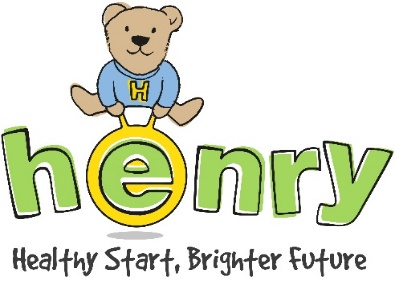 Overview
Welcome and introductions

Coping and Food Preferences

How big is a portion?

Enjoyable family mealtimes

A taste adventure

Review and next steps
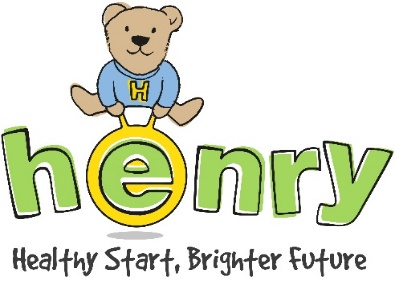 Group guidelines
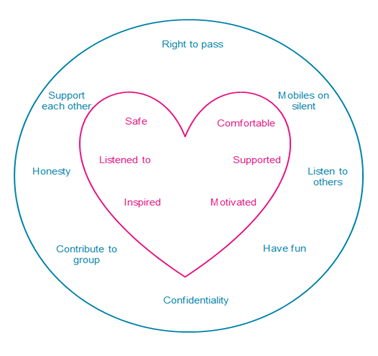 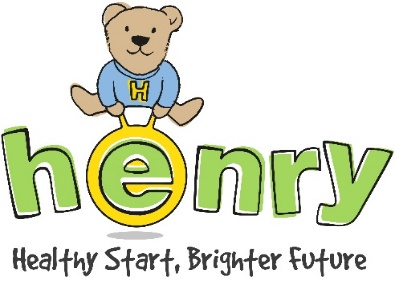 Food groups
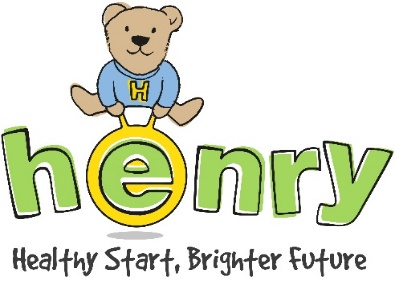 Me Size Meals
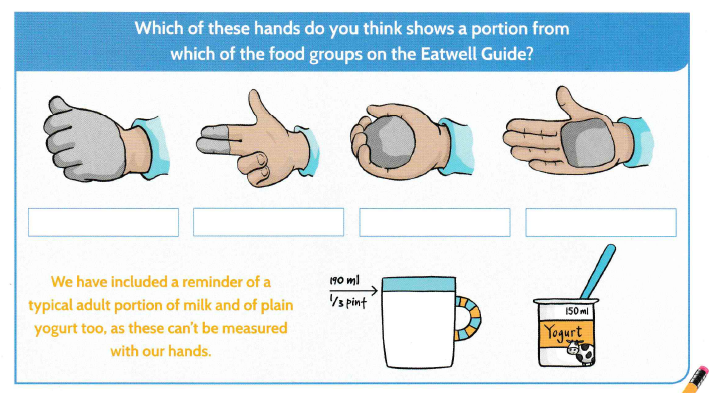 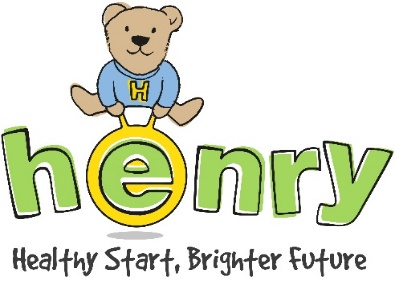 Me Size Meals
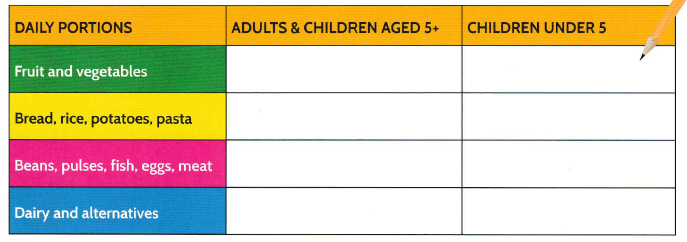